Knowledge Exchange, the KE Strategy, KEF and the Role of YRAF Staff
Amanda Selvaratnam – Head of Enterprise Services
Amanda.selvaratnam@york.ac.uk
01904 325142
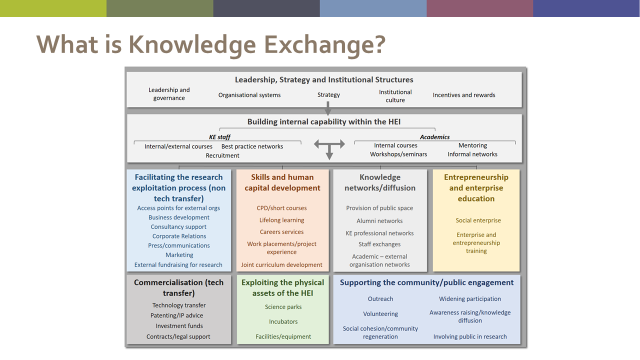 Knowledge Exchange Strategy
Themes

Offering: Develop a diverse Knowledge Exchange offering that is well articulated, proactive and informed by external stakeholder needs. 
Support: Create an ecosystem that offers an agile and accessible support service and enables effective interaction and information sharing between staff, students and external partners
Communication: Manage external relationships effectively, creating mutually-beneficial opportunities through long-term partnerships encompassing multiple areas of engagement.
Culture: Embed Knowledge Exchange as part of everyday life at the University to enable a wide variety of impacts, ensuring it is appropriately rewarded and celebrated.

Outcomes

Improved HEBCIS performance.
Increase in staff and students engaging in
enterprise activity.
High value sustainable partnerships.
Improved student opportunities with employers.
High quality KEF return.
Increased income from industry.
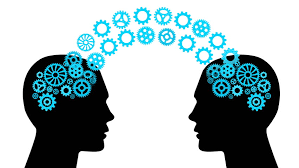 The KEF - why
More accessible information and data for institutions to understand and improve their own performance.

More information for businesses and other users of university knowledge and resources

Increased public visibility and accountability for £250m of funding
Knowledge Exchange Framework
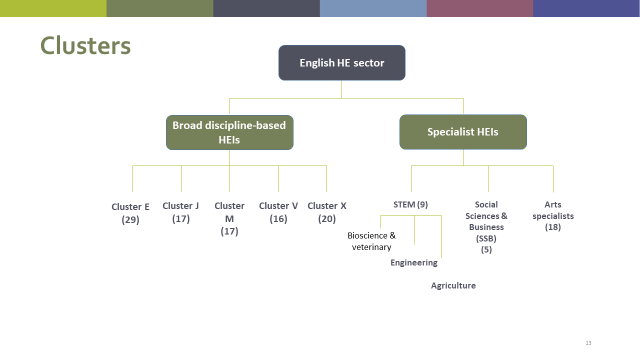 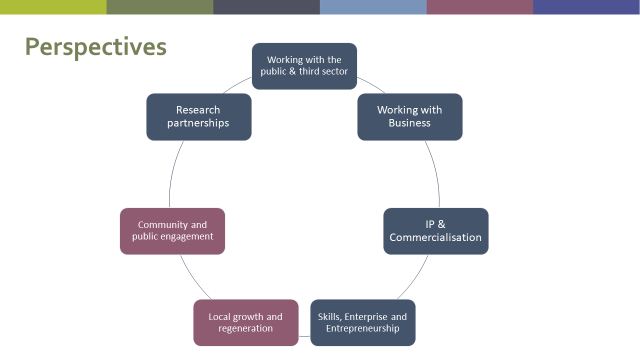 Metrics and Narrative
Metrics
The majority using income measures as a proxy for impact.
Some non-monetised measures such as co-authorship with non-academic partners and academic time spent delivering activities.
Mostly drawn from the Higher Education Business & Community Interaction (HE-BCI) survey – the longest running longitudinal dataset on KE in the world: https://re.ukri.org/knowledge-exchange/the-he-bci-survey/   

Narrative 
Used in community and public engagement and local growth and regeneration sections
 As a marker – “we need to do better here”
To provide useful contextual information
To allow comparison between universities
How Can You Help (or how can we help you)
Funding support for KE –  HEIF funding, Impact Accelerators etc
raise awareness with the academic community, 
assigning work orders and ensuring costs are placed in correct work order, 
contacting relevant team when significant changes in spend profiles are reports  
Commercialisation and IP inc. spin outs – Contact the Business Development Team asap business@york.ac.uk 
Workshops or seminars – contact CPD, need dedicated cost centres for each programme cpd@york.ac.uk 
KTPs – process any paperwork as quickly as possible Ktps@york.ac.uk 
Apprenticeships – contact apprenticeships@york.ac.uk
How Can You Help (or how can we help you) (2)
KEF – most of the data is tracked but we need to development effective ways of monitoring public engagement activities – ideas welcomed 
Training and Support – the teams can provide IAG and in some cases specific training
Reporting for HESA and HEBCIS – 
Support the various teams if they come for data 
We will make sure you know what data to record
Any other questions or ideas please get in touch
Amanda Selvaratnam 
amanda.selvaratnam@york.ac.uk
01904 325142
Statistical clustering
Scale of knowledge generation by domain
Scale of knowledge generation activity in different knowledge domains
Recurrent research income (QR)
Research grants and contracts income by STEM, SSB, AH
Research quality by STEM, SSB, AH (number of academic FTEs getting 4* publications in REF2014)
Research orientation:
Research grants and contracts from different sources:
UK research councils
Charities
Government bodies / local authorities, health/hospital authorities
Industry
International linkages in research: 
Research grants from overseas
Scale & focus of knowledge activity by domain
Number of academics by function
Teaching/research
Teaching only, 
Research only 
Proportion of academics by 12-split discipline
Clinical medicine
Allied health other medical, and dentistry
Agriculture, forestry and veterinary science
Physical sciences and mathematics
Biological sciences
Engineering and materials science
Computer science
Architecture and planning
Social sciences and law
Business and management studies
Humanities, languages and education
Creative and performing arts, and design
Educational function of HEIs:
Student FTEs at undergraduate level (full-time/part-time)
Student FTEs involved in taught postgraduate (full-time/part-time)
Student FTEs involved in research postgraduate (full-time/part-time)
Intensity of knowledge generation by domain
Research-focus of HEI
Proportion of academic FTEs submitting to REF
Proportion of students undertaking postgraduate research
Research intensity by discipline
Research grants and contracts income per academic by STEM, SSB, AH
Proportion of researchers generating 4* publications in REF2014 by STEM, SSB, AH
Research orientation intensity
Research grants and contracts income from different sources (RCs, charities, gov’t, industry) per academic
Research internationalisation intensity
Research grants and contracts income from overseas per academic
Physical assets
Scale of spending on research-related capital infrastructure
Intensity of capital spending (spend per academic)